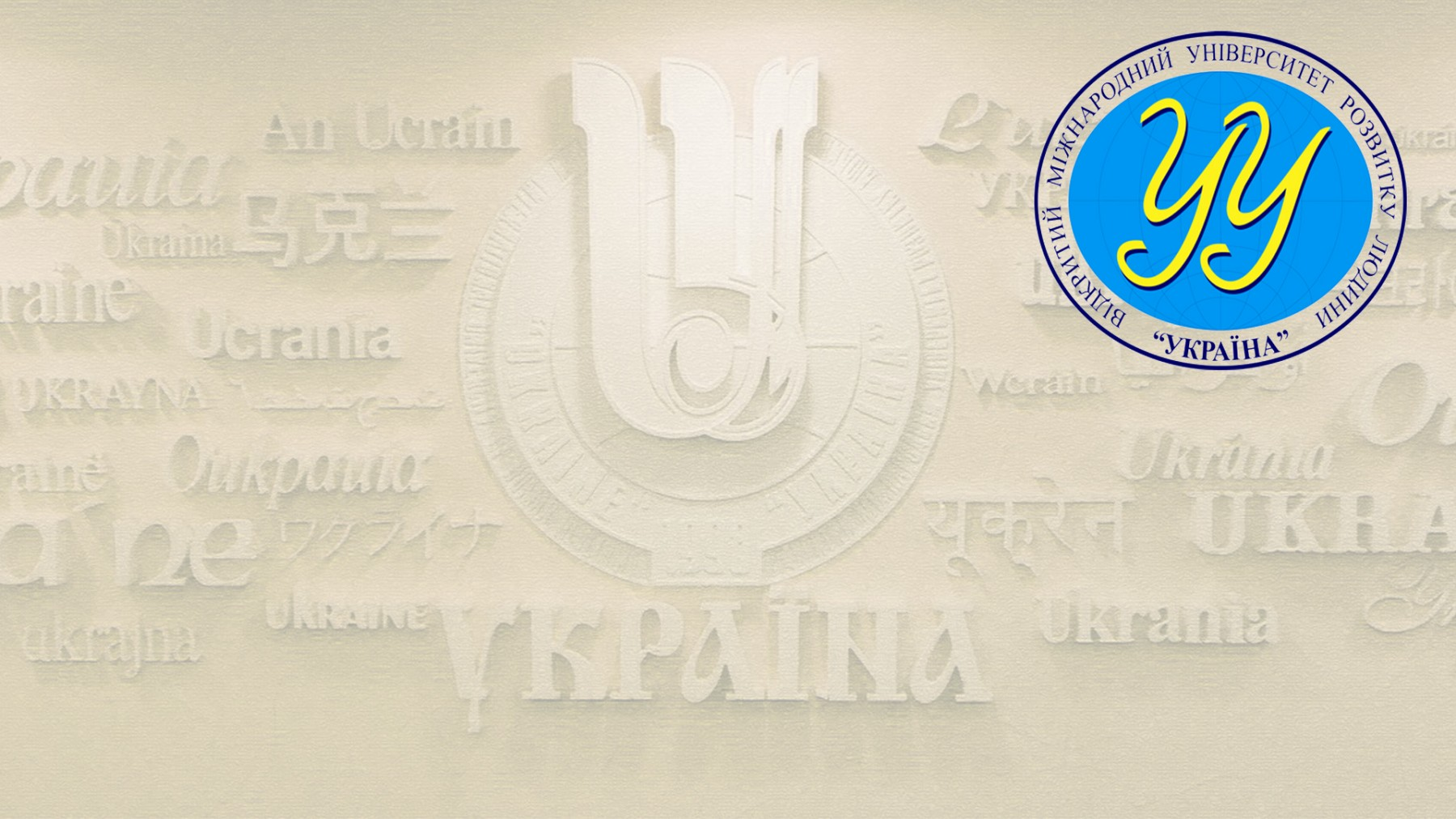 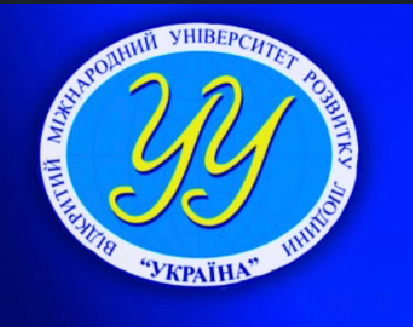 ЕКОНОМІКА ПІДПРИЄМСТВА
Конспект лекцій

к.е.н., доцент Нечипорук Оксана Василівна
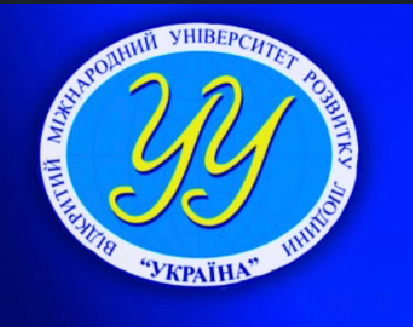 ТЕМА 4. НЕМАТЕРІАЛЬНІ АКТИВИ ПІДПРИЄМСТВА
Поняття та види нематеріальних ресурсів підприємства 
Поняття та класифікація нематеріальних активів підприємства
Оцінювання нематеріальних активів
Амортизація нематеріальних активів
Правовий захист та ефективність використання нематеріальних активів підприємства
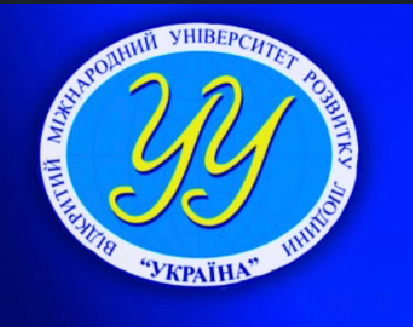 1. Поняття та види нематеріальних ресурсів підприємства
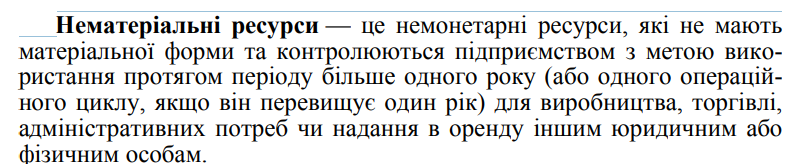 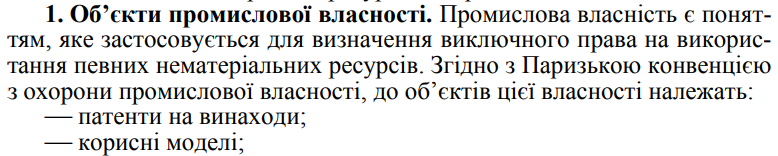 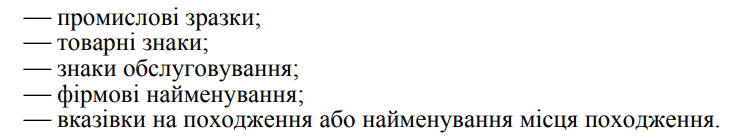 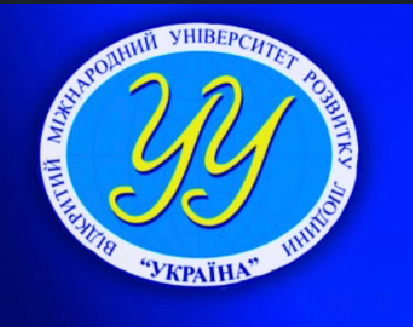 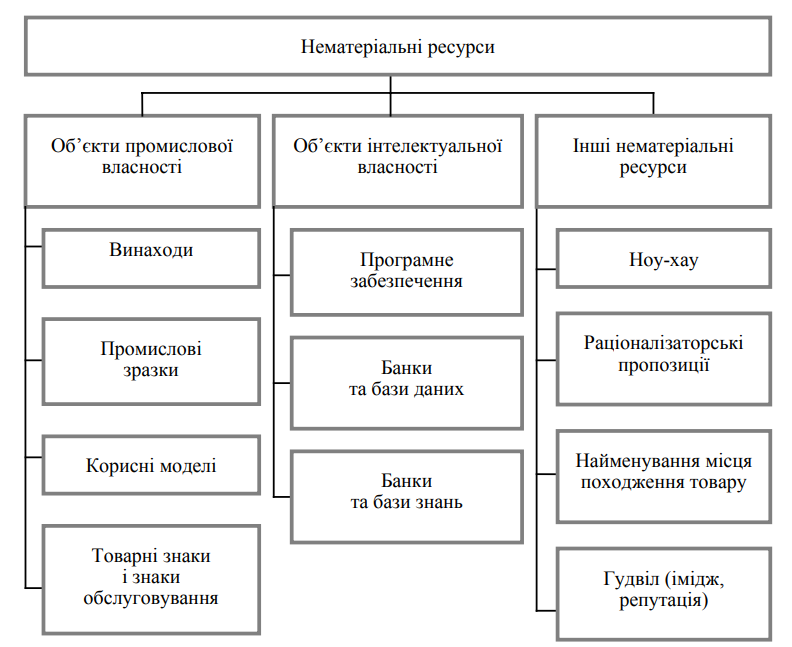 Види нематеріальних ресурсів підприємства
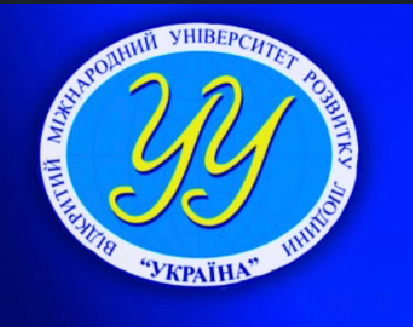 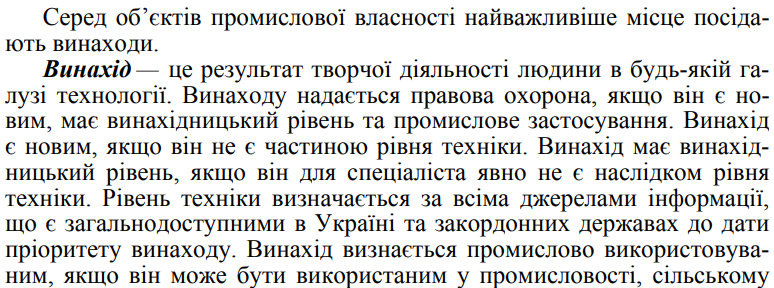 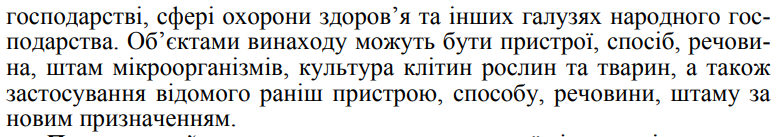 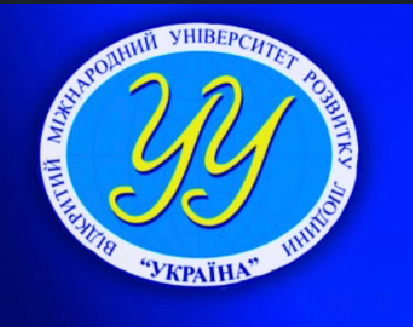 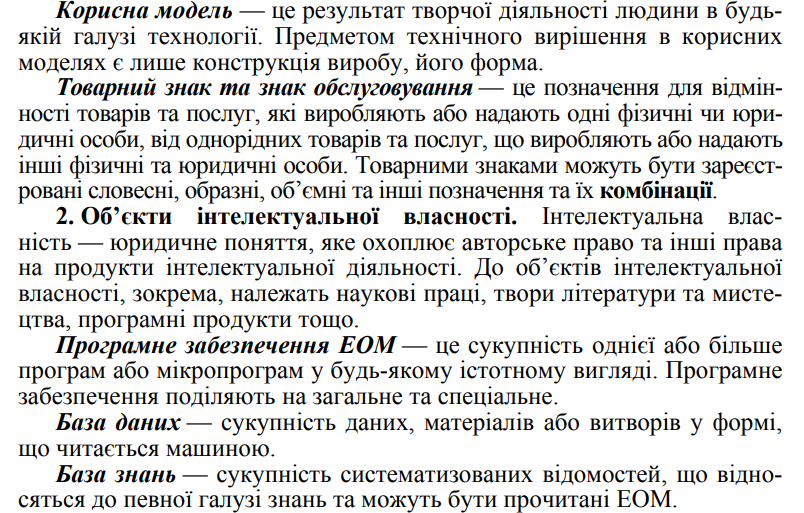 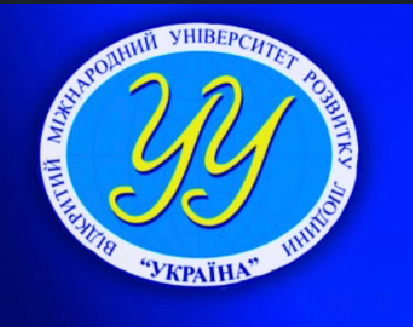 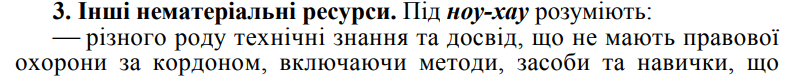 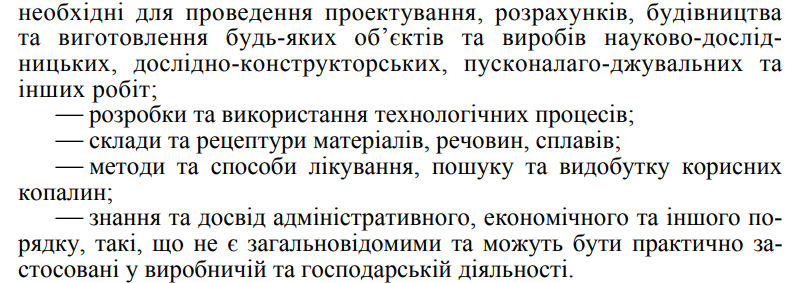 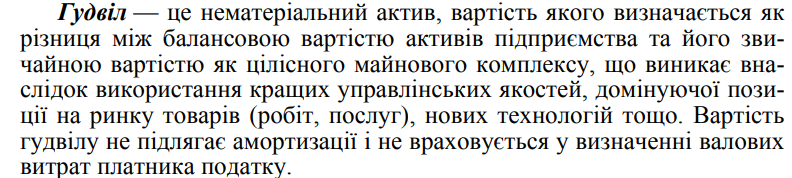 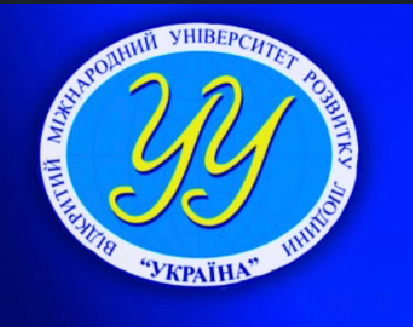 2. ПОНЯТТЯ ТА КЛАСИФІКАЦІЯ НЕМАТЕРІАЛЬНИХ АКТИВІВ ПІДПРИЄМСТВА
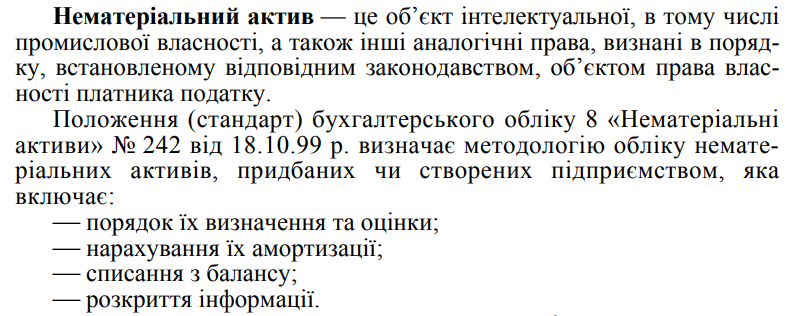 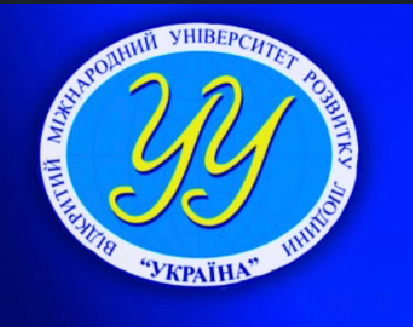 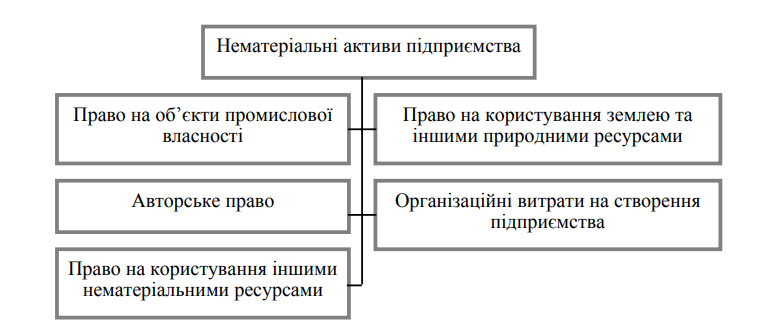 Класифікація нематеріальних активів підприємства
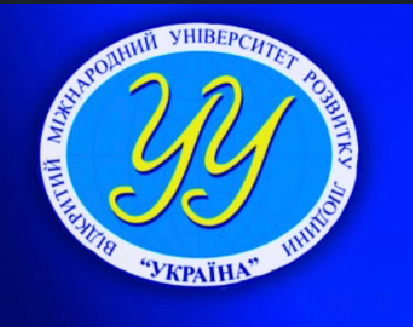 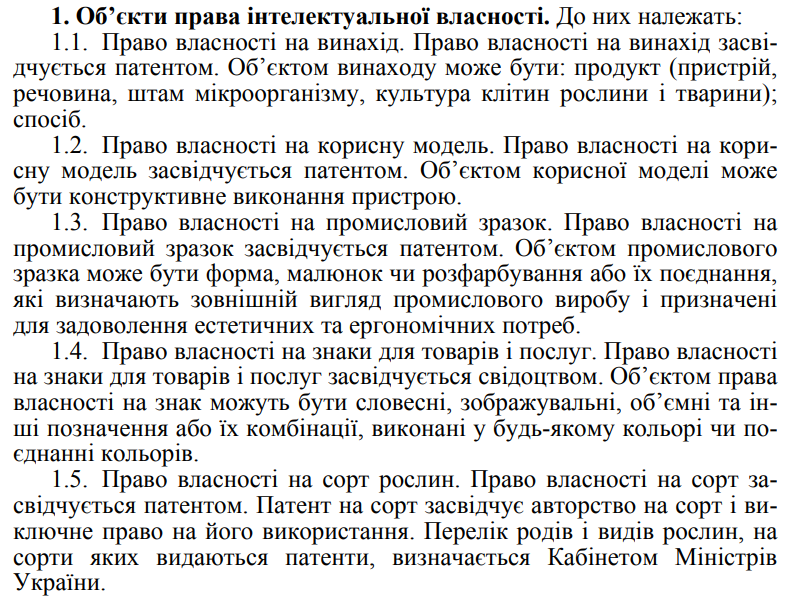 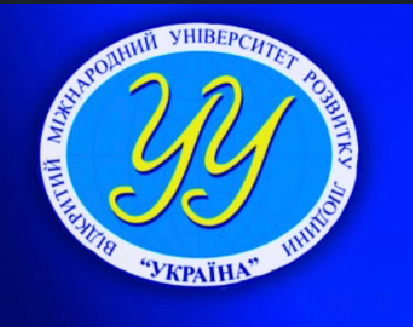 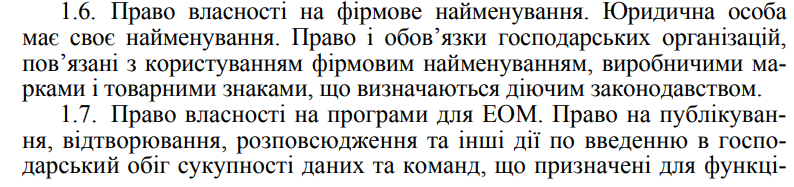 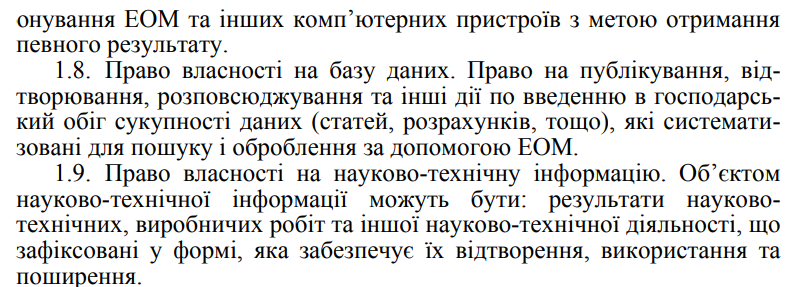 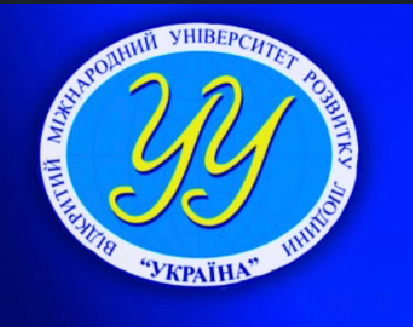 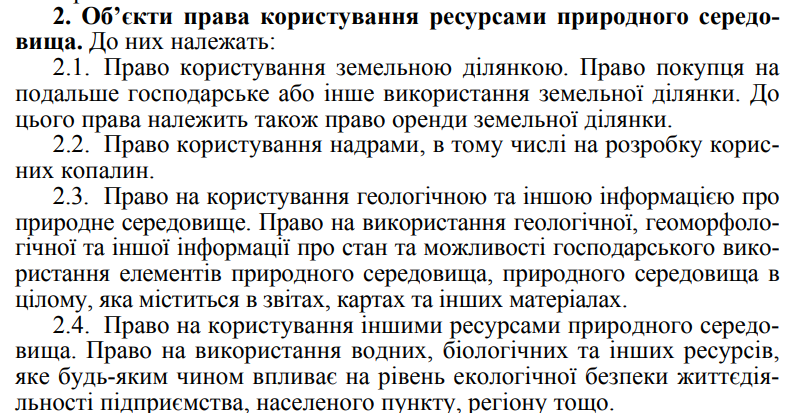 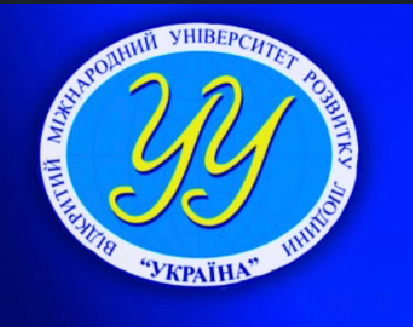 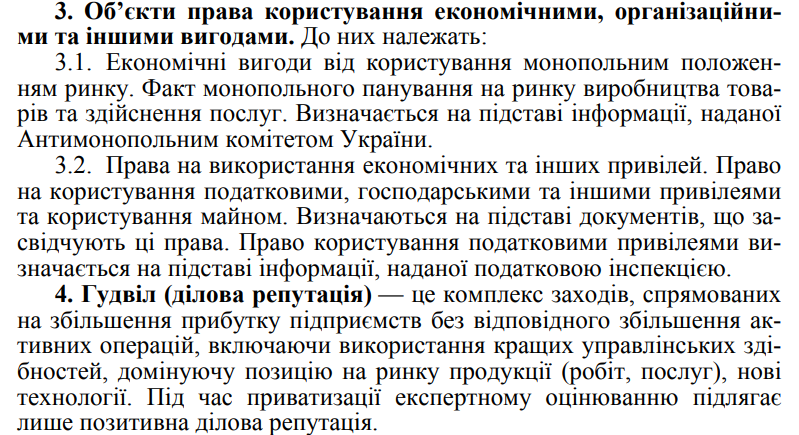 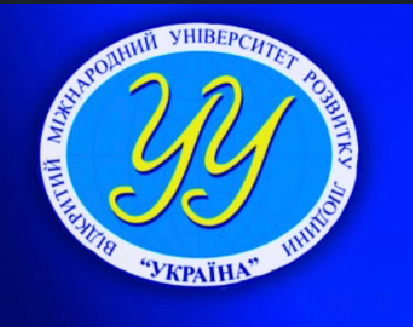 3. ОЦІНЮВАННЯ НЕМАТЕРІАЛЬНИХ АКТИВІВ
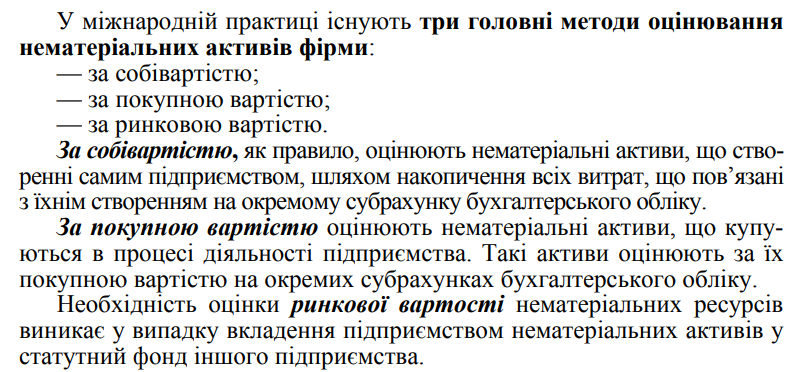 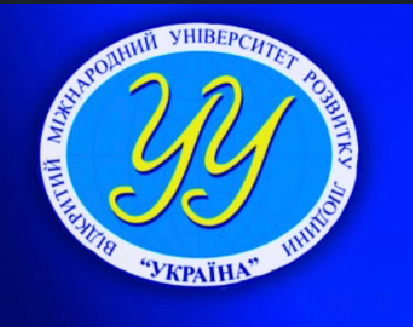 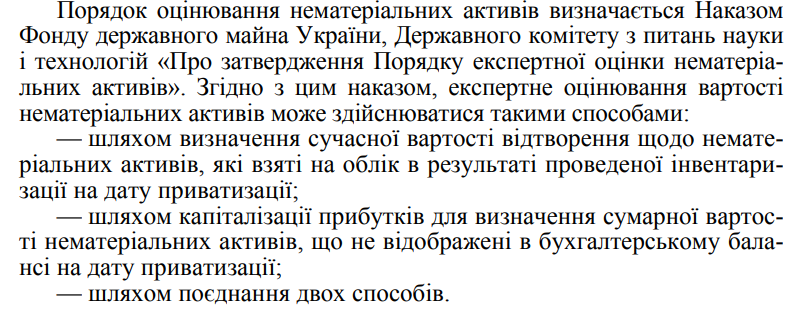 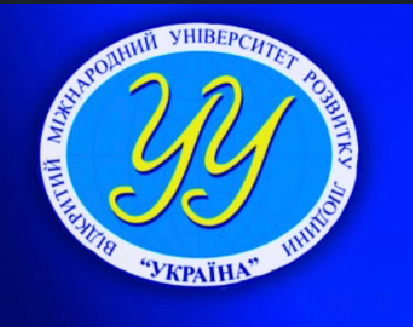 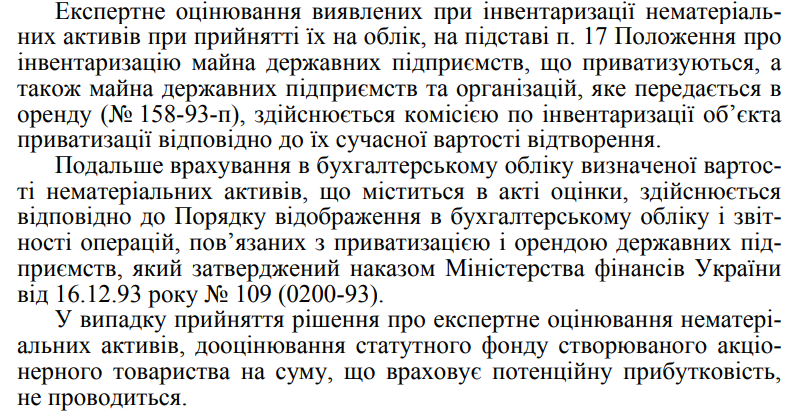 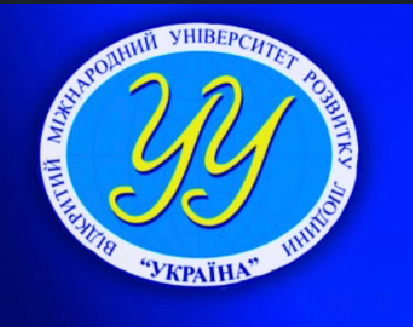 4. АМОРТИЗАЦІЯ НЕМАТЕРІАЛЬНИХ АКТИВІВ
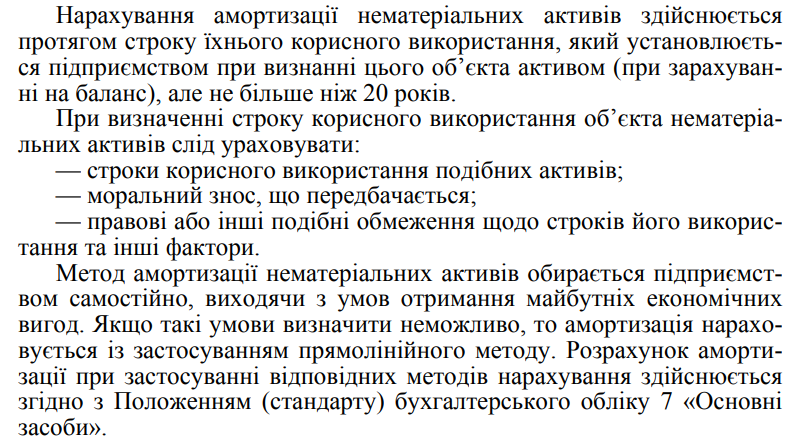 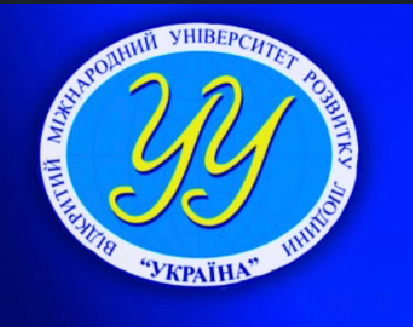 Строки нарахування амортизації нематеріальних активів
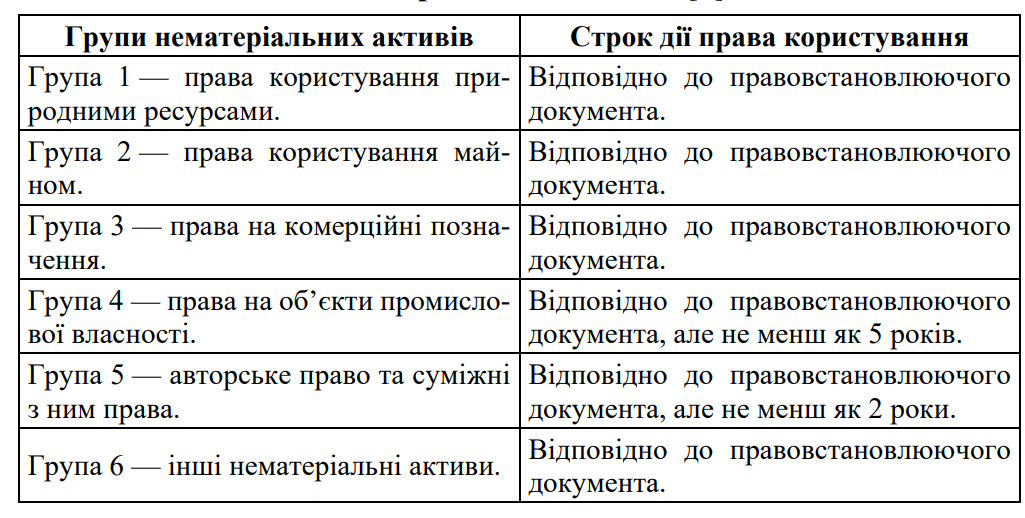 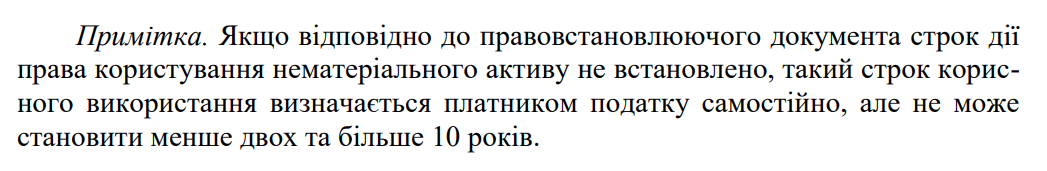 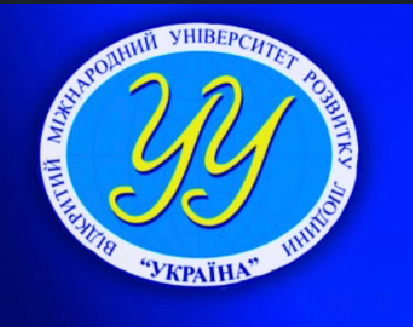 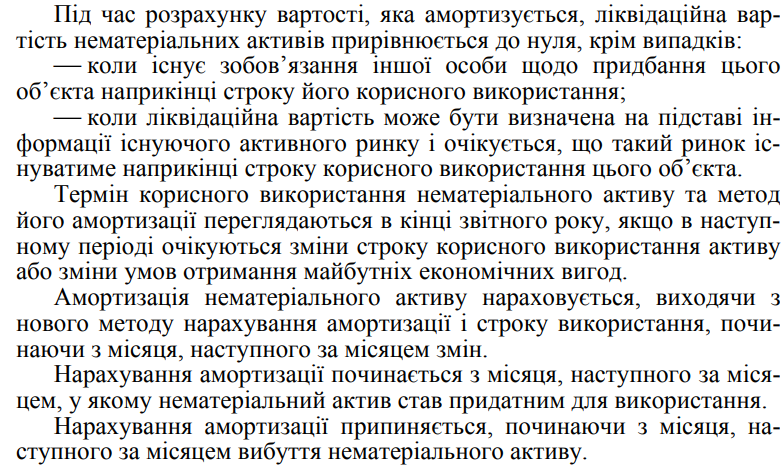 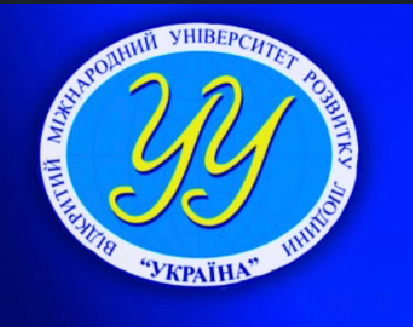 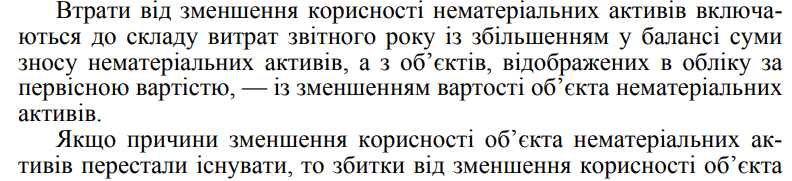 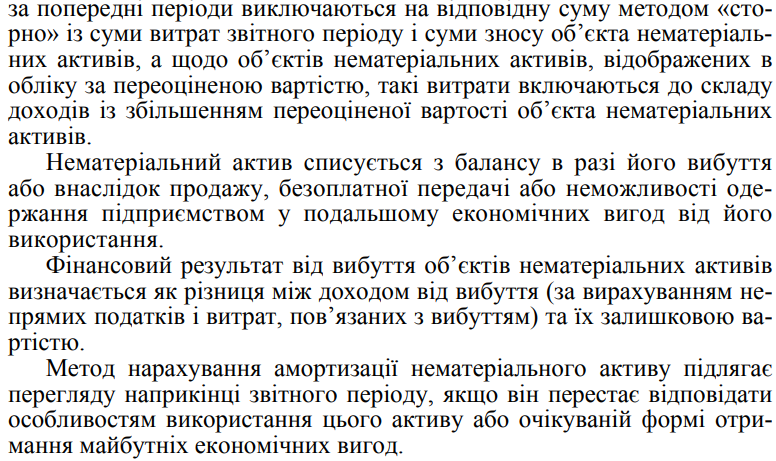 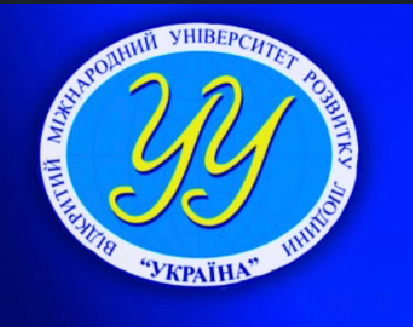 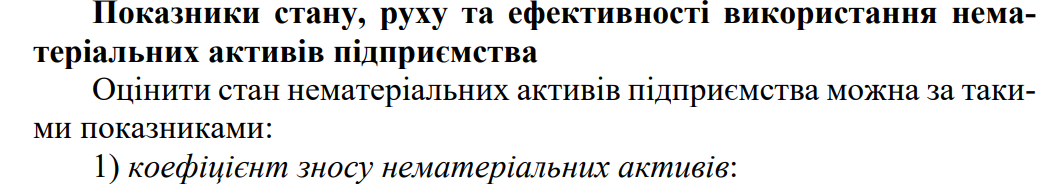 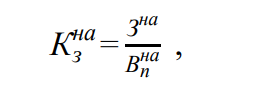 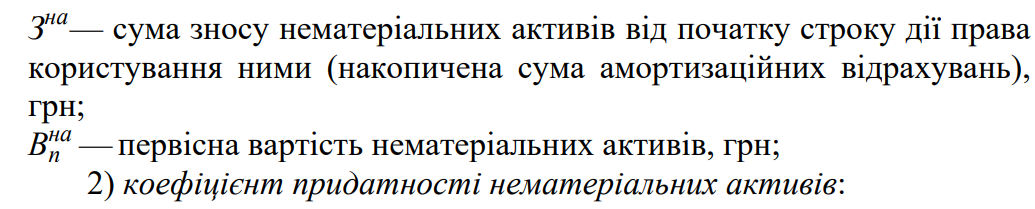 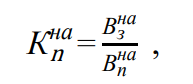 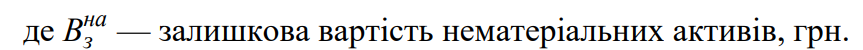 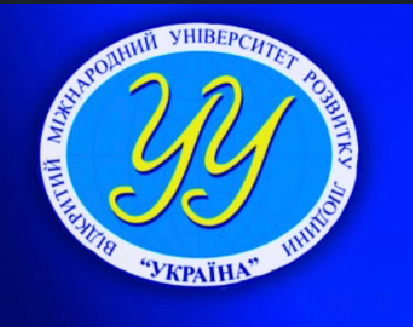 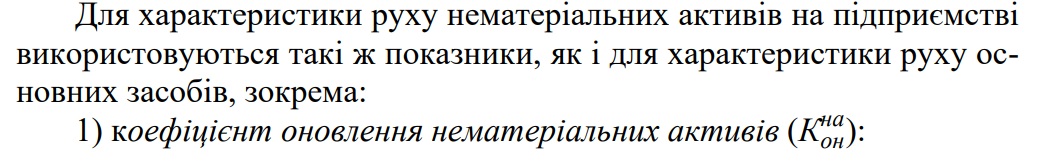 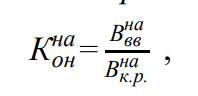 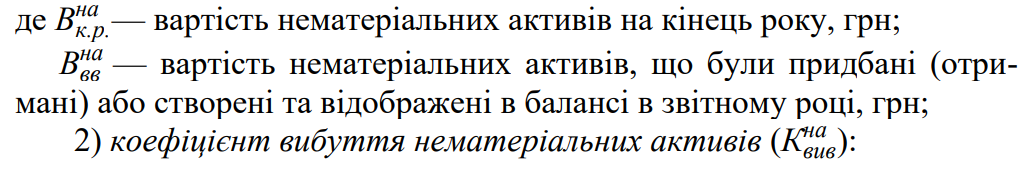 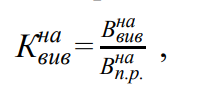 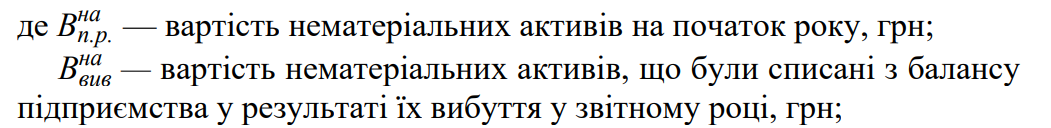 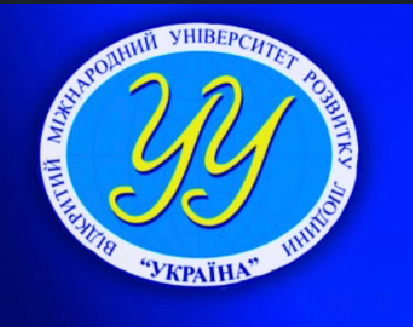 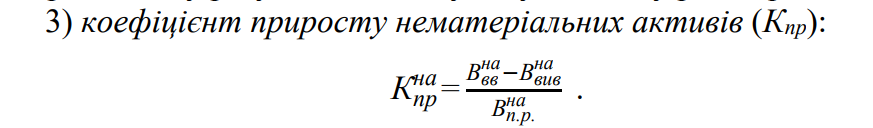 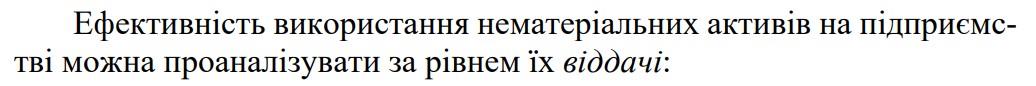 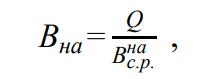 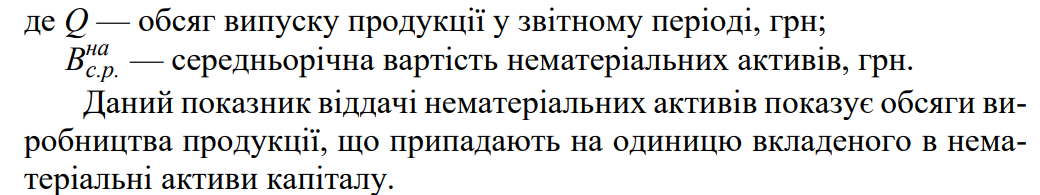 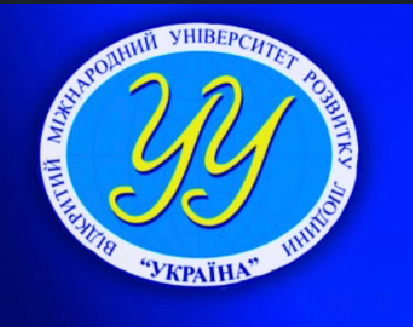 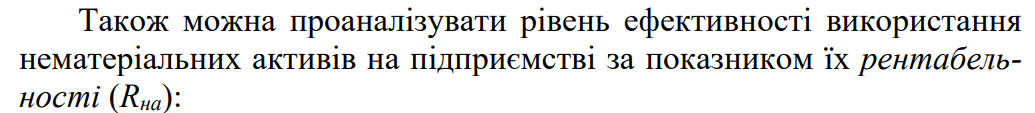 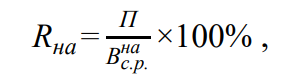 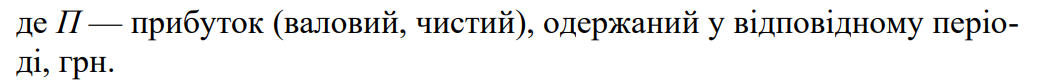 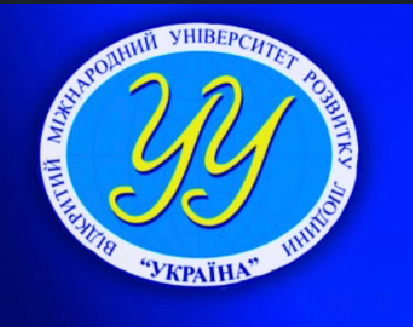 5. ПРАВОВИЙ ЗАХИСТ ТА ЕФЕКТИВНІСТЬ ВИКОРИСТАННЯ НЕМАТЕРІАЛЬНИХ АКТИВІВ ПІДПРИЄМСТВА
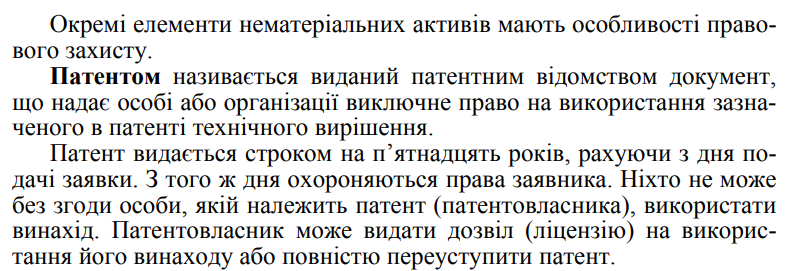 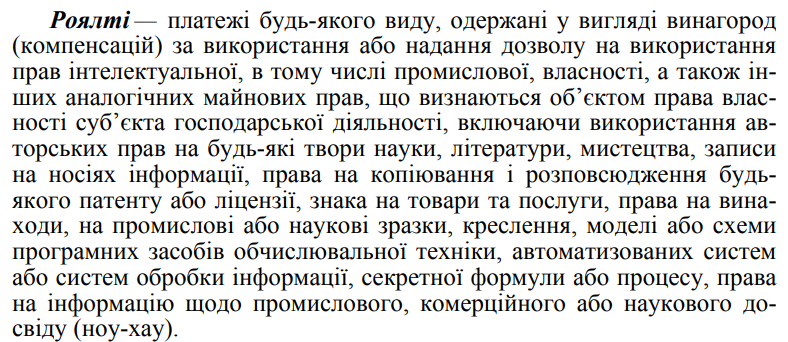 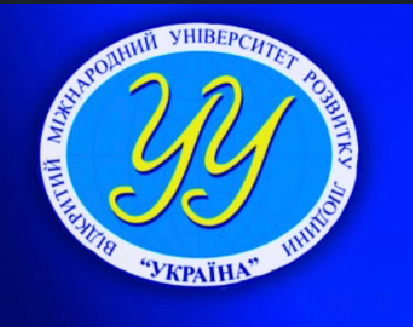 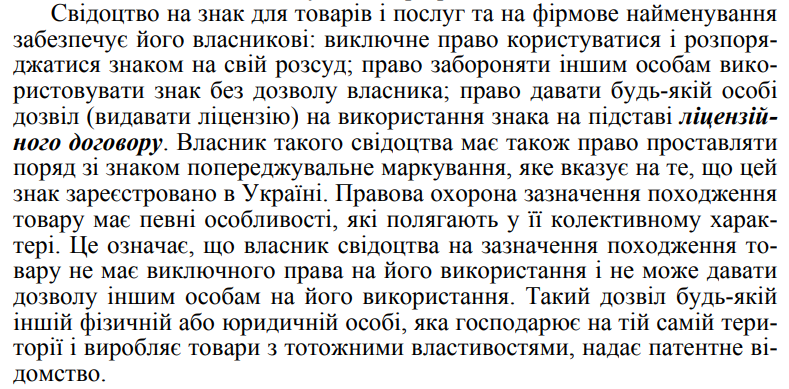 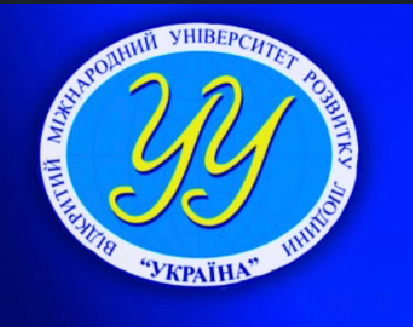 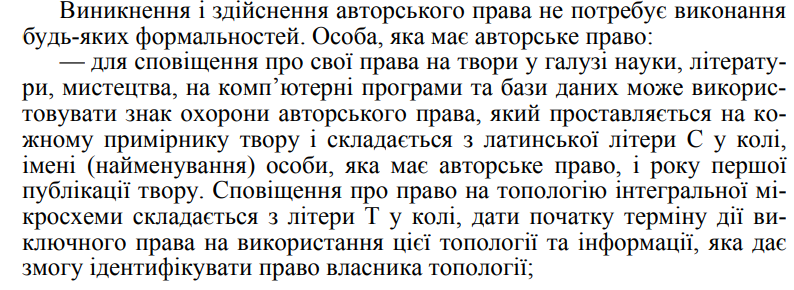 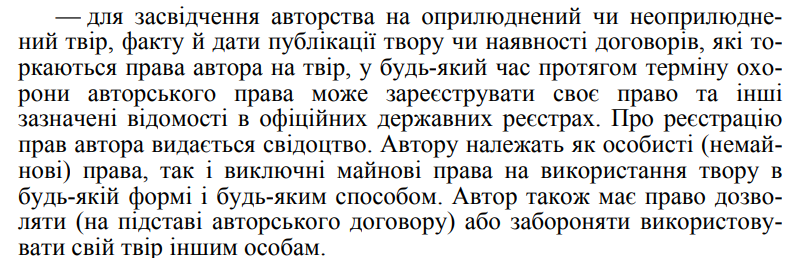 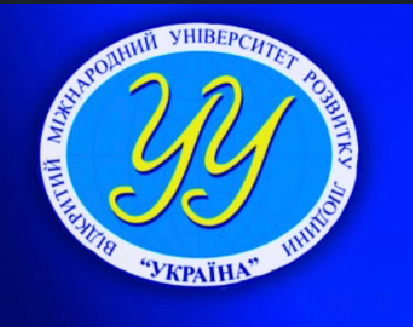 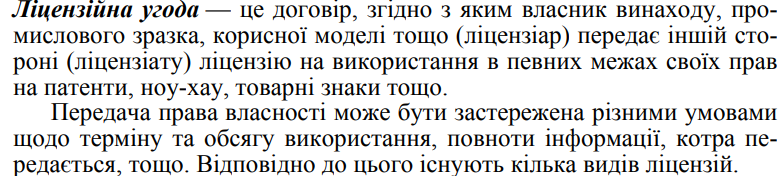 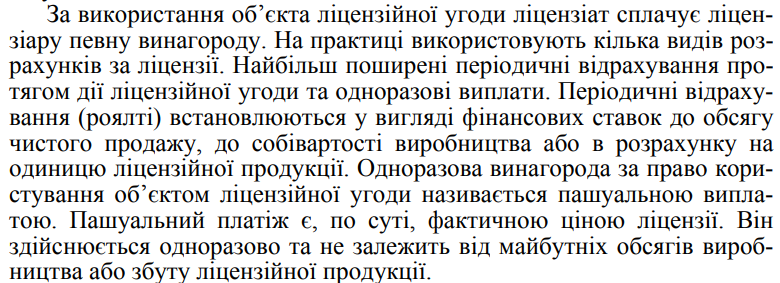